Denavit-Hartenberg
In general, the frames can be arbitrarily chosen as long as they are attached to the link they are referred to
D-H define the relative position and orientation of two consecutive links: uniquoness
Denavit-Hartenberg
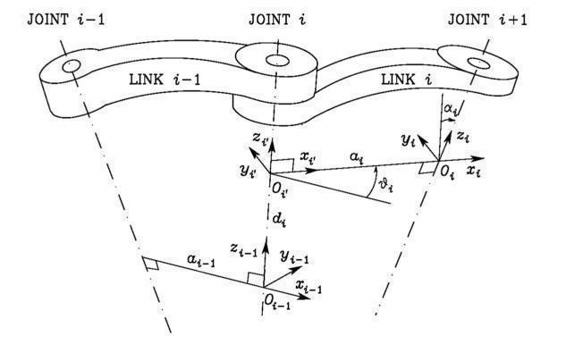 Numerate the links
Numerate the joints
Choose axis z_i along the axis of Joint i+1 (verse is arbitrary)
Minimum distance line or common normal (red lines)
(it is perpenduclar to both the z axis)
Locate the origin Oi at the intersection of axis z_i with 
the common normal to axes
Choose axis xi along the common normal 
with direction from Joint i to Joint i + 1
Choose axis yi and zi so as to complete a right-handed frame
Case in which the DH doesn’t provide a unique definition of the link frame
For Frame 0, only the direction of axis z0 is specified; then x0 can be arbitrarily chosen.
DH introduces a constraint:
 zi-1 ┴ xi
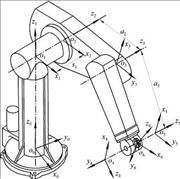 To identify the frame it is necessary a previous kinematic joint (which is not present on the base)
For Frame n, since there is no Joint n+ 1, zn is not uniquely defined while xn has to be normal to axis zn-1. 
Typically, Joint n is revolute, and thus zn is to be aligned with the direction of zn_1.
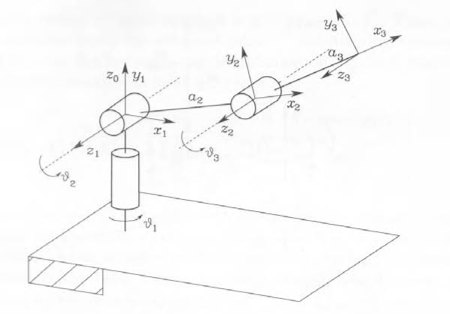 When two consecutive axes are parallel, the common normal between them is not uniquely defined.
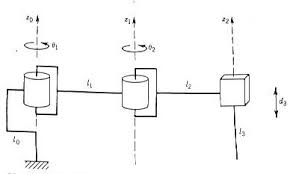 When two consecutive axes intersect, the direction of xi is arbitrary
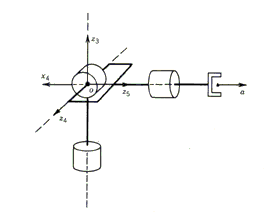 x4
6
5
4
x4
Case with prismatic joint
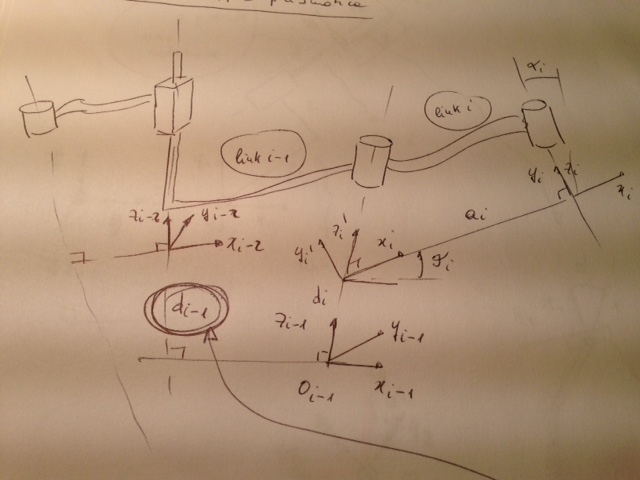 Coordinate transformation between Frame i and Frame i - 1
D-H parameters (4 parameters)
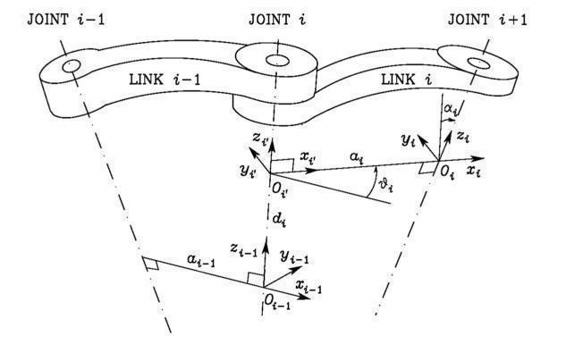 Translate the chosen frame by di along axis zi-1 
and 
rotate it by θi about axis zi_1
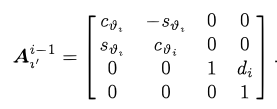 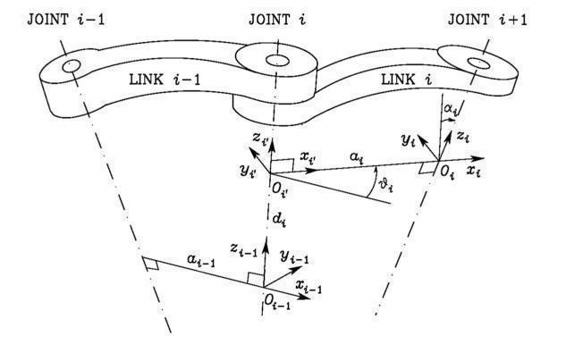 Translate the chosen frame by ai along axis xi 
and 
rotate it by αi about axis xi
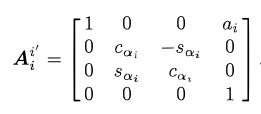 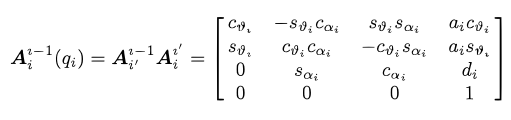 Three-link planar arm
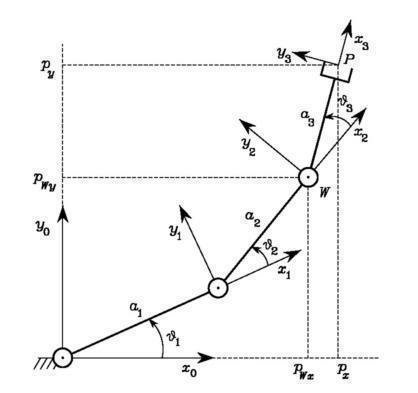 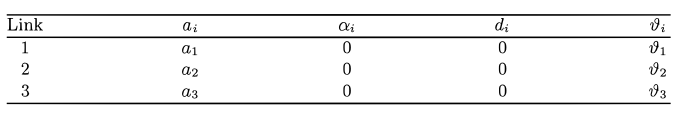 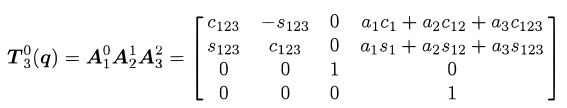 z
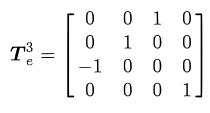 y
If an end-effetor is required
Spherical Arm
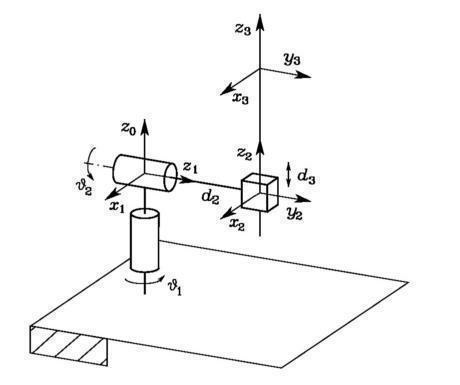 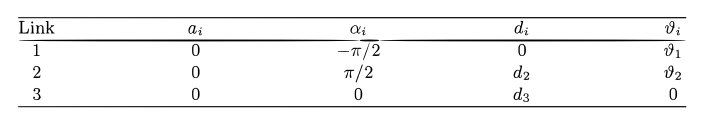 Anthropomorphic Arm
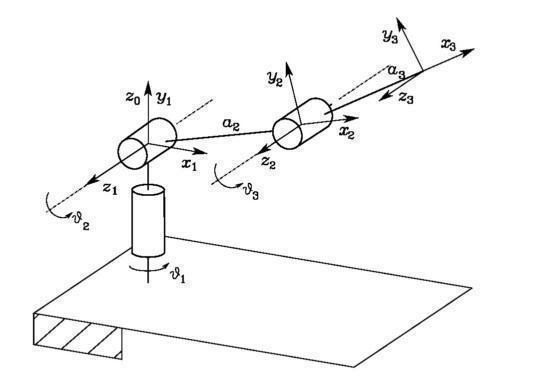 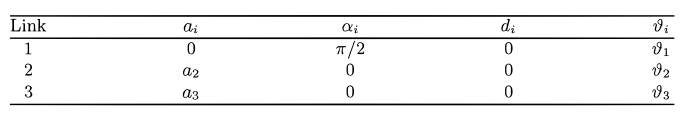 Spherical wrist
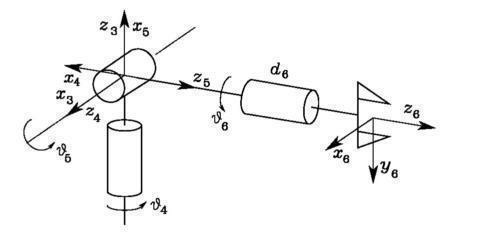 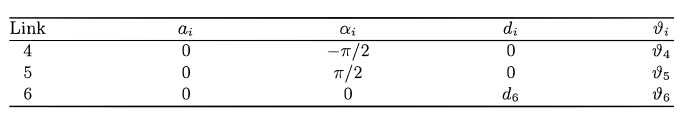 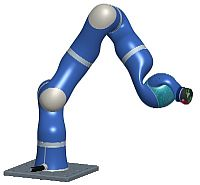 DLR robot (Kuka)
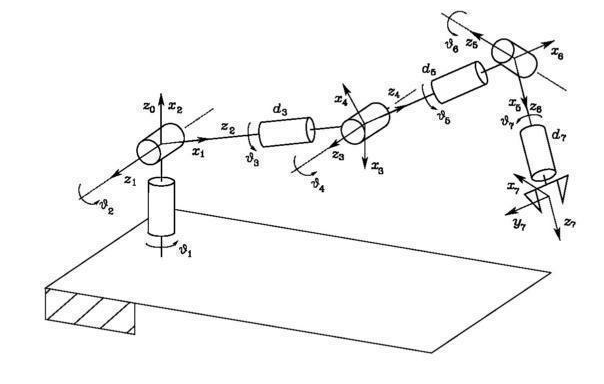 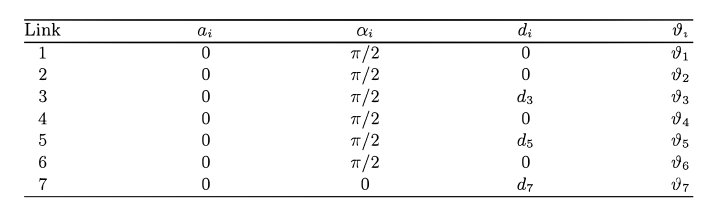 Example: D-H applied to UR10
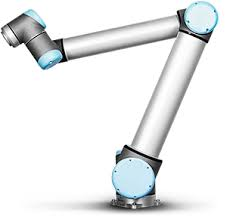